Dissertation AtReferral Hospital Nathnagar in Bhagalpur District in Bihar “Gap Analysis of The Referral Hospital Nathnagar as per Indian Public Health Standards ”                               Presented By:                                                                                                                   Narendra Naga                                                                                                                   PG/11/056
INTRODUCTION
Referral Hospital Nathnagar is 30 bedded referral unit situated in block campus of Nathnagar. It caters 1.58 lac population.

One of the major component of NRHM was to establish the quality healthcare services in public hospitals as per standards. For this purpose Indian Public Health Standards (IPHS) were released to provide optimal specialized care within a define parameters of quality in public hospitals.

In this study the gap analysis of referral hospital Nathnagar is done by using IPHS standards.
Rationale of the study
In order to provide Quality of Care in FRUs, Indian Public Health Standards (IPHS) are being prescribed to provide optimal expert care to the community and achieve and maintain an acceptable standard of quality of care. These standards would help monitor and improve the functioning of the Referral Hospital.

To facilitate the above goals, comprehensive study of Referral Hospital was carried out on the current process, practices and existing infrastructure with other available resources to identify the major gaps based on Indian Public Health Standards as applicable to Referral Hospital to enhance the service quality level.
OBJECTIVE
General Objective:-
   Study of the Gap Analysis of the Hospital  as per IPHS guidelines.
 Specific Objective:-
   Describes the process flow of all the departments in the Referral Hospital with the identification of process owners, Input(s), Output(s) and process flow with the relevant records.
   Identifies the significant gaps observed on all the processes in each section and explanation of the gap statement with document evidences and photographs. The gaps are analyzed based on IPH standards.
DATA AND METHODS
Both primary & secondary data collection was carried out to assess the current system and potential improvement. The study was completed with the help of two stages:-
Stage 1.  
IPHS checklist was used for a total survey of the hospital. The survey was done to understand the scope of services, status of manpower, physical infrastructure, status and availability of equipments  and diagnostic services.
Stage 2. 
Observations were used to map the various processes of the hospital and to know the functioning of the each department.
Cont..
Study Area: 	Referral Hospital Nathnagar in 					Bhagalpur District in Bihar
Study Design: 	Observational study to analyse 					the gaps within the facility by 					using IPHS standards.
Data Collection Tool:		Checklist
Duration of the Study:	February 12 to 25 April  , 					2013
OBSERVATION & FINDINGS
1.0) OUTPATIENT DEPARTMENT
A.) For Process Flow:
B.) Gap Analysis:
OPD Registration Counter..
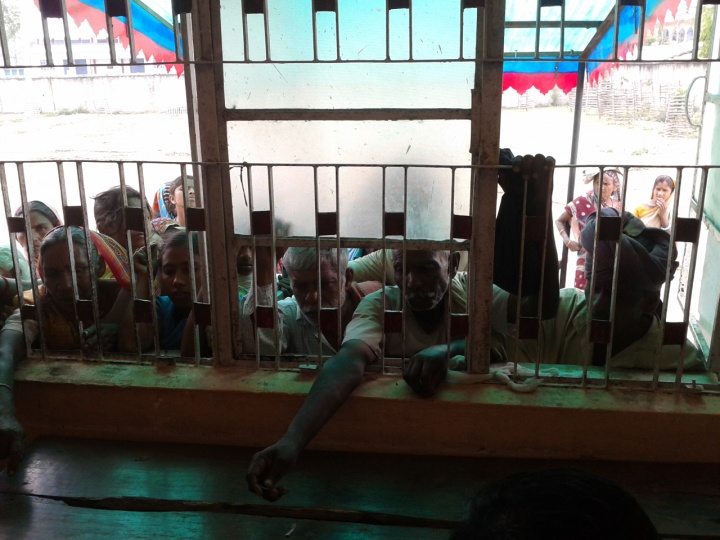 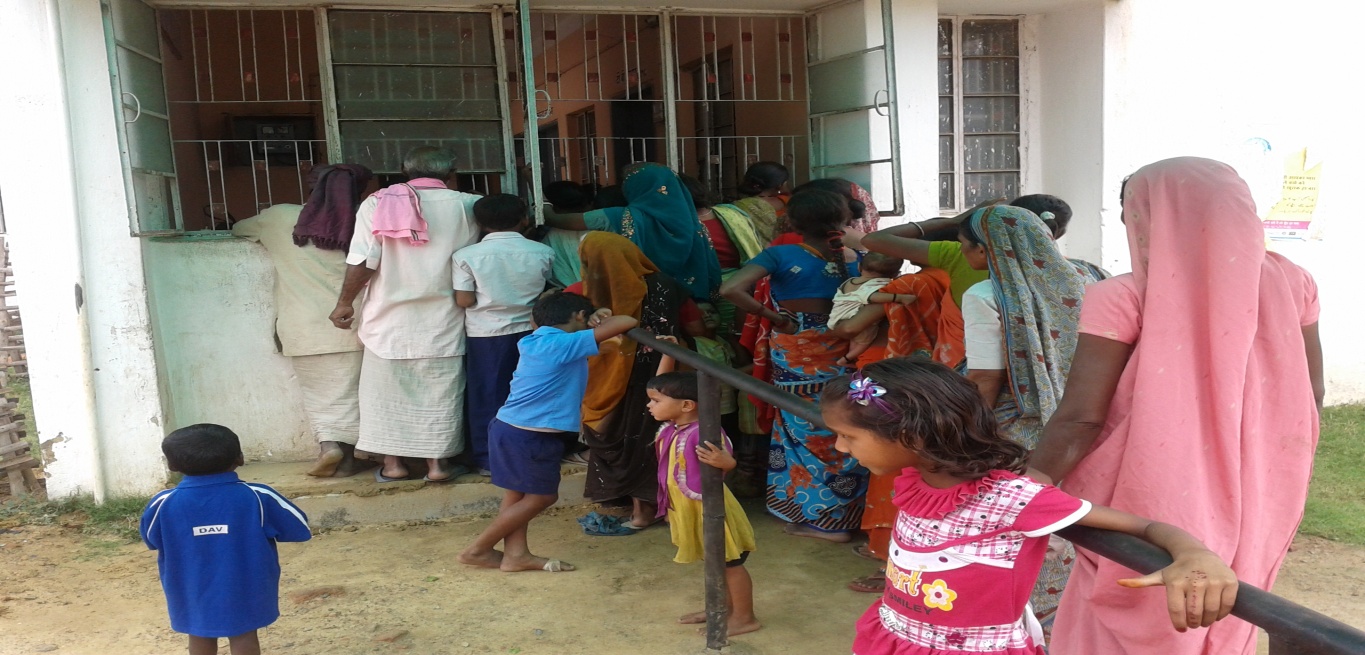 C.) GAP ANALYSIS:
Patient’s waiting area..
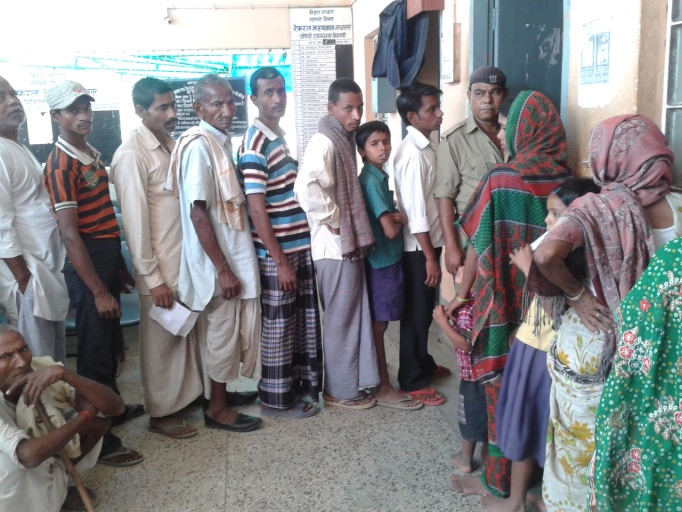 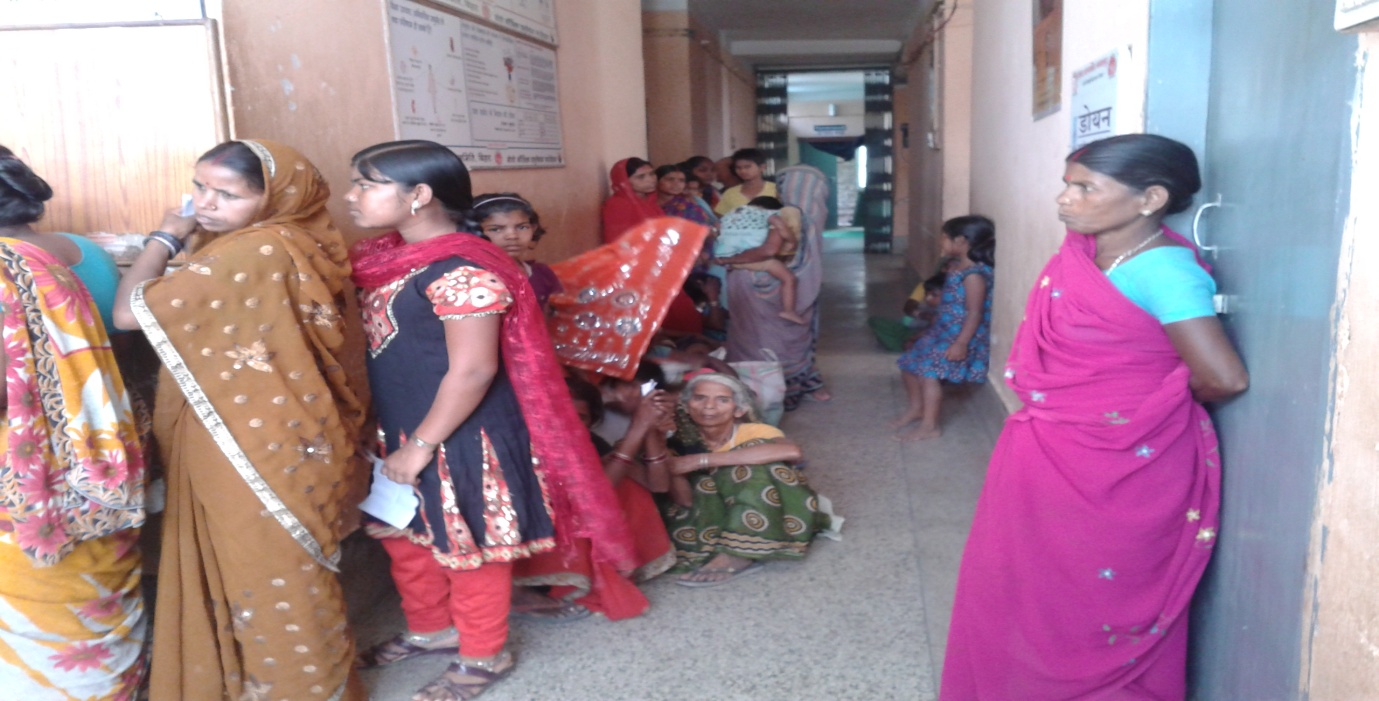 1.2) OP Consultation
A.) For Process Flow:
B.) Gap Analysis:
C.) Gap Analysis:
D.) Gap Analysis:
1.3) Dispensing of Medicines
A.) For Process Flow:
B.) Gap Analysis:
Drug Dispensing Window..
2.0) IN-PATIENT DEPARTMENT
A.) For Process Flow:
B.) For Gap Analysis:
Hospital Ward..
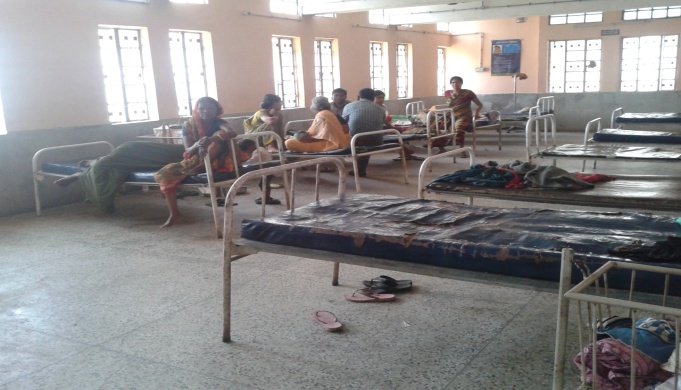 3.0) Maternity & Child Health Care(Delivery)
A.) Process Flow:
B.) Gap Analysis:
Labour Room..
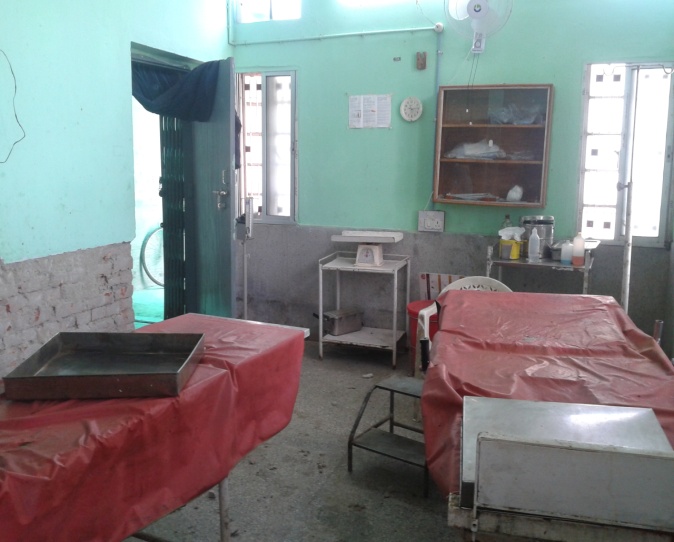 4.0) OPERATION THEATER
A.) For Process Flow:
B.) Gap Analysis:
Operation Theatre…
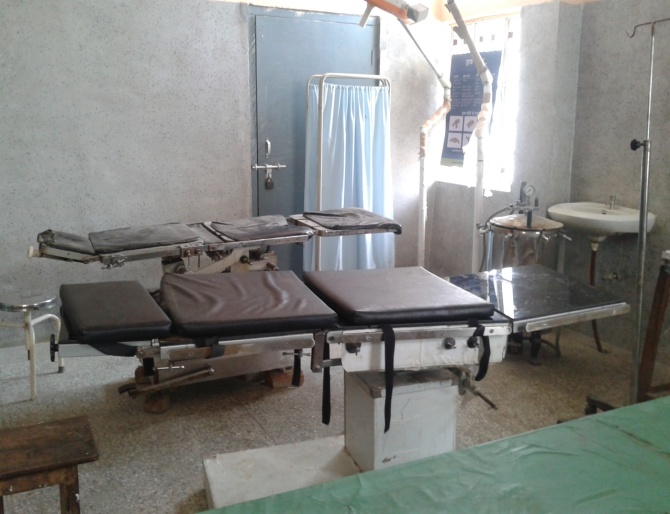 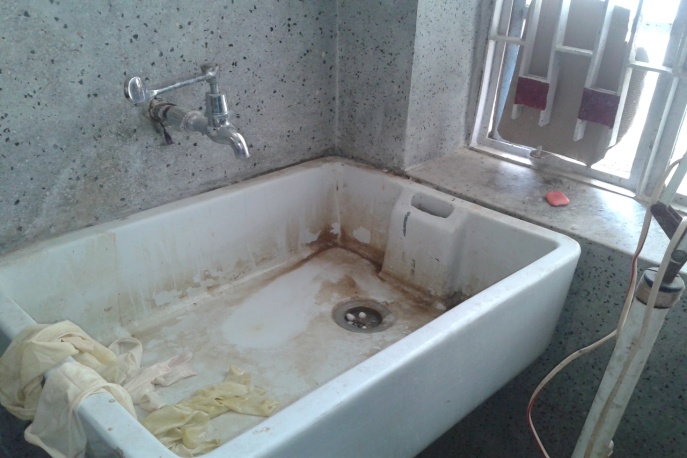 5.0) Medicine/ Drug Store/ Store Room
A.) Process Flow:
B.) Gap Analysis:
Store Room..
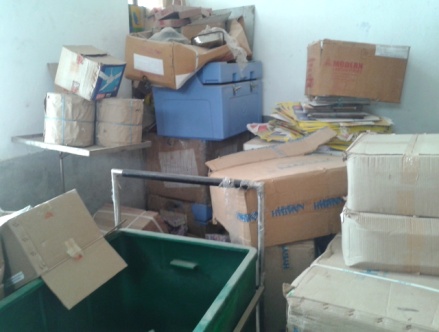 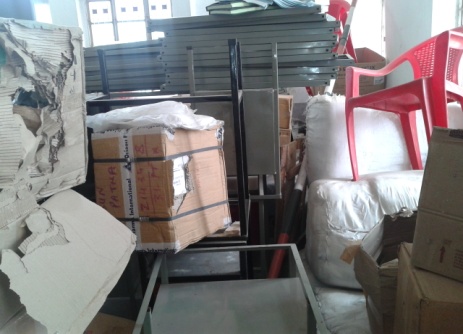 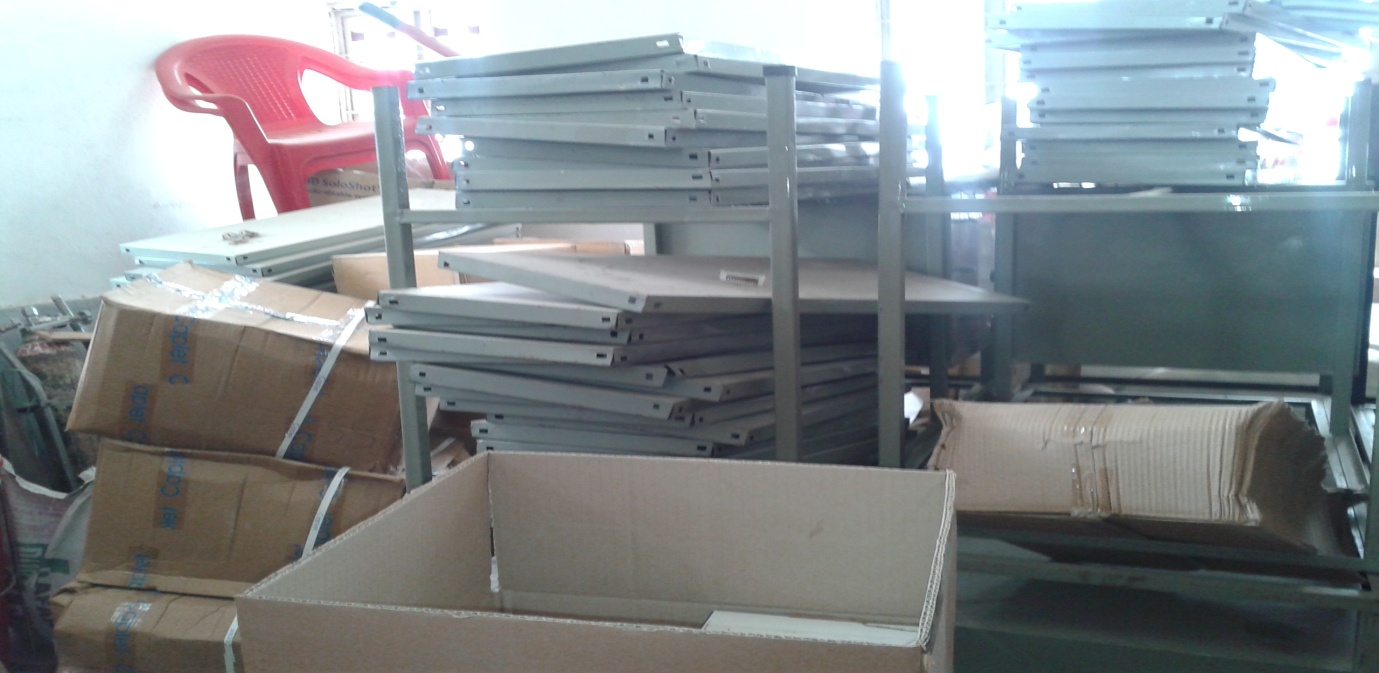 6.0) HOUSE KEEPING
A.) Process Flow:
B.) Gap Analysis:
7.0) DIETARY SERVICES
A.) Process Flow:
B.) Gap Analysis:
Hospital Kitchen Room..
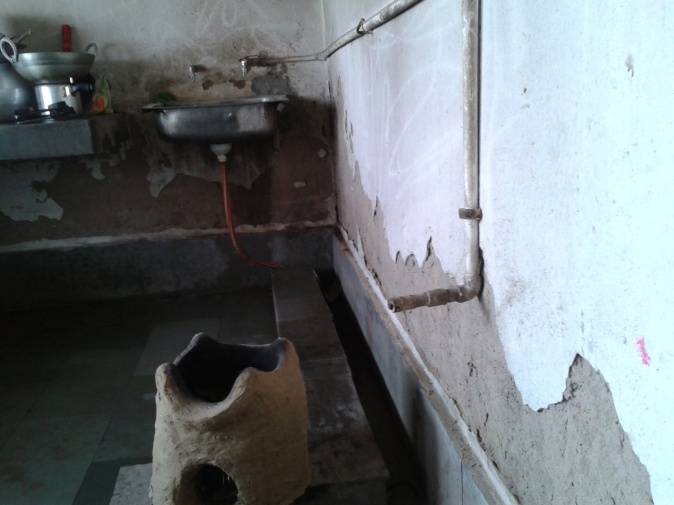 8.0) LAUNDRY SERVICES
A.) Process Flow:
B.) Gap Analysis:
SWOT ANALYSIS
STRENGTHS
It is located in the centre of the block and easily approachable.
Commanding and well informed Medical Officer In-charge.
MOIC interested in overall development of Referral Hospital.
1.58lac population covered by it.
>300 OPD per day and 10 Delivery per day the figure itself indicates that the Referral Hospital serves good number of health care to the community.
Cont..
Involvement of PRI (Panchayti Raj Institute) in the hospital functioning is working very efficiently and effectively.

Patient who can not be treated at the centre are referred to the district hospital in Ambulance.

The hospital has 24 hours Ambulance facility.

Round the clock water availability.
WEAKNESSES
Trained manpower requirements are not filled as per patient load and IPH standard.
Centralized decision making at the state level leads to delay in approval and implementation.
Non-availability of essential laboratory services.
There is water logging in the hospital which needs to be rectified at the earliest.
BMW is not followed as per BMW guidelines 1998 (2001).
Cont..
Equipments are inadequate and often out of order. Annual maintenance is also not carrying out.
Supply of drugs and consumables are irregular and there are shortages from time to time.
Training is poor and lacks skill development, team building and motivational components i.e. continuous medical education or Training Program is not periodically conducted to update the clinical staff and managerial staff. 
Lack of security services.
OPPORTUNITIES
It has great potential to be brought up to a model CHC.

Proper planning and coordination with DHS, NRHM and RKS can lead to development of services and better delivery of health care in an integrated way.

Free space available which can be utilized for improved construction or future expansion of the hospital.

Willingness of Government to empower the leadership.
PERCEIVED CHALLENGES
Decentralization of decision making at the hospital level.
Following all legal requirements such as AERB, BARC etc.
Adherence to BMW management rules 1998.
Following infection control practices.
Upkeep and sanitation of hospital building and environment.
Providing laboratory services.
Conclusion & Recommendations
As evident from the study, all the departments of Referral Hospital are not adhering to the IPHS norms in terms of quality parameters, human resource, infrastructure or services.  In order to improve the functioning of the health facilities according to IPHS, the following recommendations are made:
A. Recommendations for Wards
Separate wards for male & Female
Facilities for drinking water & clean toilets for men & women
ward should be easily accessible from the OPD & separate nursing staff in the ward and OPD 
Nursing station should be located in such a way that health staff can be easily accessible to OT and labour room 
Clean linen should be provided and cleanliness should be ensured
B. Waiting area
Adequate space and seating arrangements 

The walls should carry posters imparting health education

Toilets with adequate water supply separate for males and females
C. Operation Theatre
It should have a changing room, sterilization area operating area and washing area.
Separate facilities for storing of sterile and unsterile equipments / instruments 
OT should be well connected to the wards.
The OT should be well-equipped with all the necessary accessories and equipment
Surgeries like laparoscopy / cataract / Tubectomy / Vasectomy should be able to be carried out in these OTs.
D. Equipment and Furniture
The necessary equipment to deliver the assured services of the CHC should be available in adequate quantity and also be functional.
Equipment maintenance should be given special attention.
Periodic stock taking of equipment and preventive/ round the year maintenance will ensure proper functioning equipment. Back up should be made available wherever possible.
E. Labour Room
There should be separate areas for septic and aseptic deliveries.
The LR should be well-lit and ventilated with an attached toilet and drinking water facilities. Plan has been annexed.
Dirty linen, baby wash, toilet, Sterilization not to interfere with the work during peak hours and also during times of eating.
F. Outpatient Department
The outpatient room should have separate areas for consultation and examination.
The area for examination should have sufficient privacy.
G. Entrance: 
It should be well-lit and ventilated with space for Registration and record room, drug dispensing room, and waiting area for patients.
The doorway leading to the entrance should also have a ramp facilitating easy access for handicapped patients, wheel chairs, stretchers etc.
H. Minor OT/Dressing Room/Injection Room/Emergency
This should be located close to the OPD to cater to patients for minor surgeries and emergencies after OPD hours.
It should be well equipped with all the emergency drugs and instruments.
I. There should be proper notice displaying wings of the centre, available services, names of the doctors, users’ fee details and list of members of the Rogi Kalyan Samiti / Hospital Management Committee.
J. A locked complaint / suggestion box should be provided and it should be ensured that the complaints/suggestions are looked into at regular intervals and the complaints are addressed.
References
Indian Public Health Standard (IPHS); Community Health Centre Level: Draft guidelines; Directorate General of Health Services, Ministry of Health and Family Welfare, Government of India
The National Population Policy 2000. http:// www. populationcommission.nic.in/npp.htm
Devika Biswas and Vivekanand Ojha; Adhering to IPHS Guidelines; A study of the health facilities in Sheikhpura District of Bihar; BVHA, Patna; Bihar Public Health Study; October 2012
Analysis of community health centres in Rajasthan, SIHFW: An ISO 9001:2008 Certified Institution; State Institute of Health & Family Welfare, Jaipur
P.R.sodani and Kalpa Sharma , Assessing Indian public health standards for community health centers: A case study with special reference to essential new born care services Indian journal of public health , volume 55, issue 4, October-December, 2011.
Cont..
Indian Public Health Standards (IPHS) Guidelines for Community Health Centres Revised 2012; Directorate general of health services, ministry of health & family welfare, Government of India.
Ministry of Health and Family Welfare. National Rural Health Mission (2005-2012): Mission Document. New Delhi: Ministry of Health and Family Welfare; 2005. 
Ministry of Health and Family Welfare. Indian Public Health Standards (IPHS) for Community Health Centers (Revised 2010). New Delhi: Ministry of Health and Family Welfare; 2010.  
Ministry of Health and Family Welfare. Rural Health Statistics in India. New Delhi: Ministry of Health and Family Welfare; 2010.  
Ministry of Health and Family Welfare. Indian Public Health Standards (IPHS) for Community Health Centers (Draft Guidelines). New Delhi: Ministry of Health and Family Welfare; 2006.  
Ministry of Health and Family Welfare. Indian Public Health Standards (IPHS) for Community Health Centers (Revised 2007). New Delhi: Ministry of Health and Family Welfare; 2007.
THANK YOU